Hot Button Issues
Political issues
Introduction
Introduction
Types of Political Issues
Natural Rights 
The Bill of Rights
First Amendment
Second Amendment
The Bible and Economics
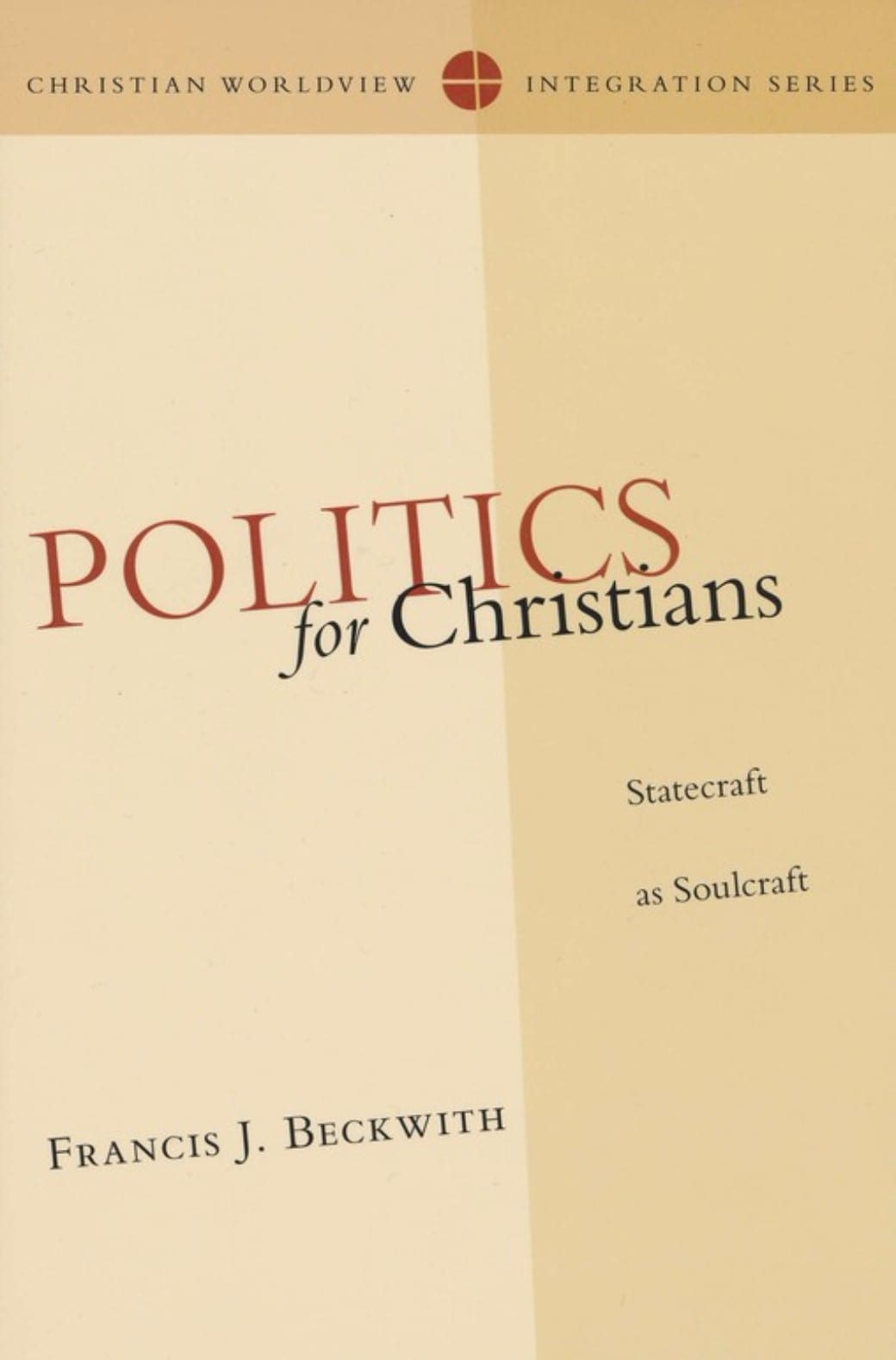 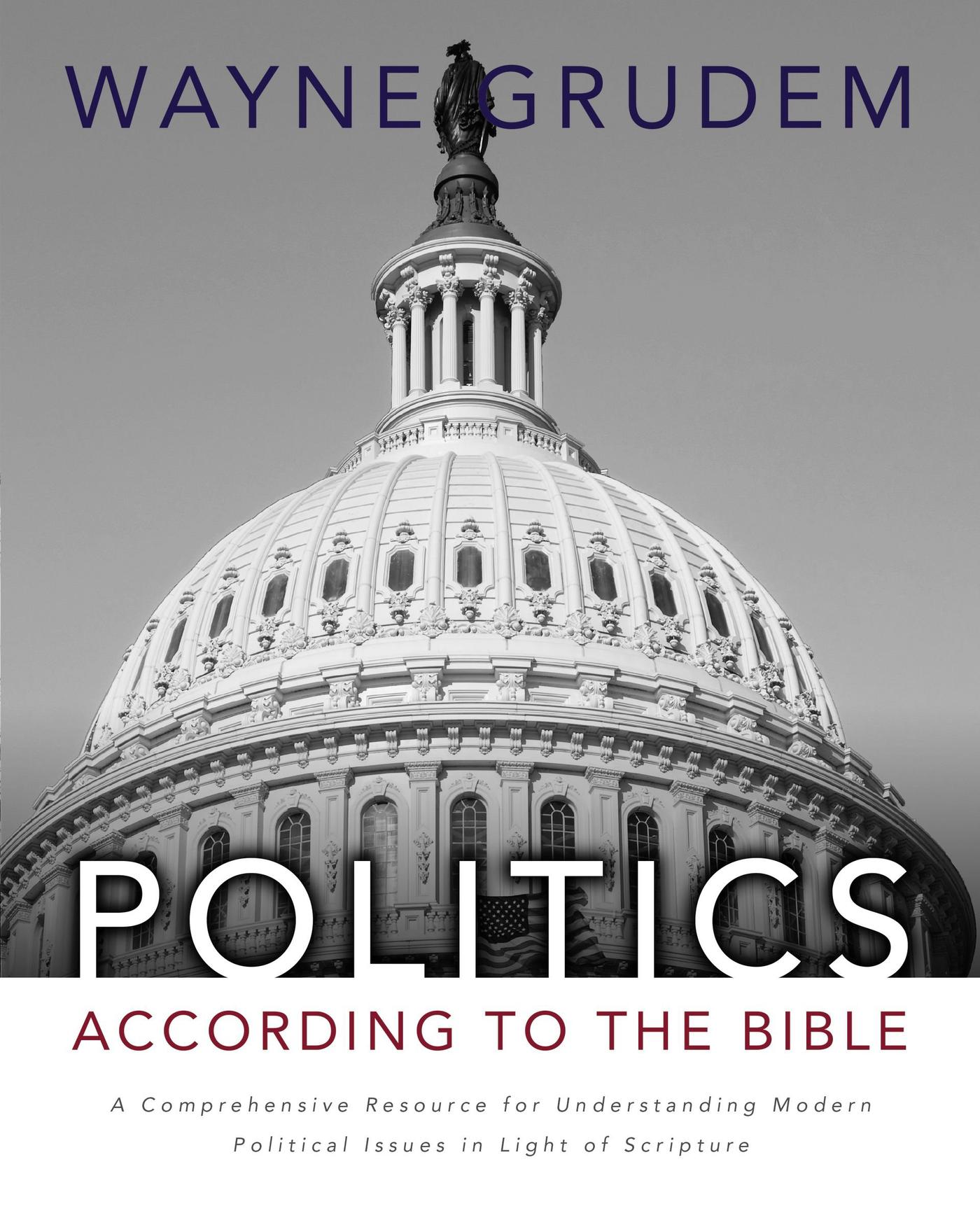 Types of Political Issues
Political Issue or Moral Issue?
Absolute issue or room for Christians to disagree?
Natural Rights
Declaration of Independence:
“We hold these truths to be self-evident, that all men are created equal, that they are endowed by their Creator with certain unalienable Rights, that among these are Life, Liberty and the pursuit of Happiness. — That to secure these rights, Governments are instituted among Men, deriving their just powers from the consent of the governed, — That whenever any Form of Government becomes destructive of these ends, it is the Right of the People to alter or to abolish it, and to institute new Government, laying its foundation on such principles and organizing its powers in such form, as to them shall seem most likely to effect their Safety and Happiness.”
Natural Rights
William Blackstone:
“[The Creator] has so intimately connected, so inseparably woven, the laws of eternal justice with the happiness of each individual, that the latter cannot be attained but by observing the former; and if the former be punctually obeyed, it can not but induce the latter.”
Natural Rights
Matthew 6:33 
But seek first the kingdom of God and his righteousness, and all these things will be added to you.
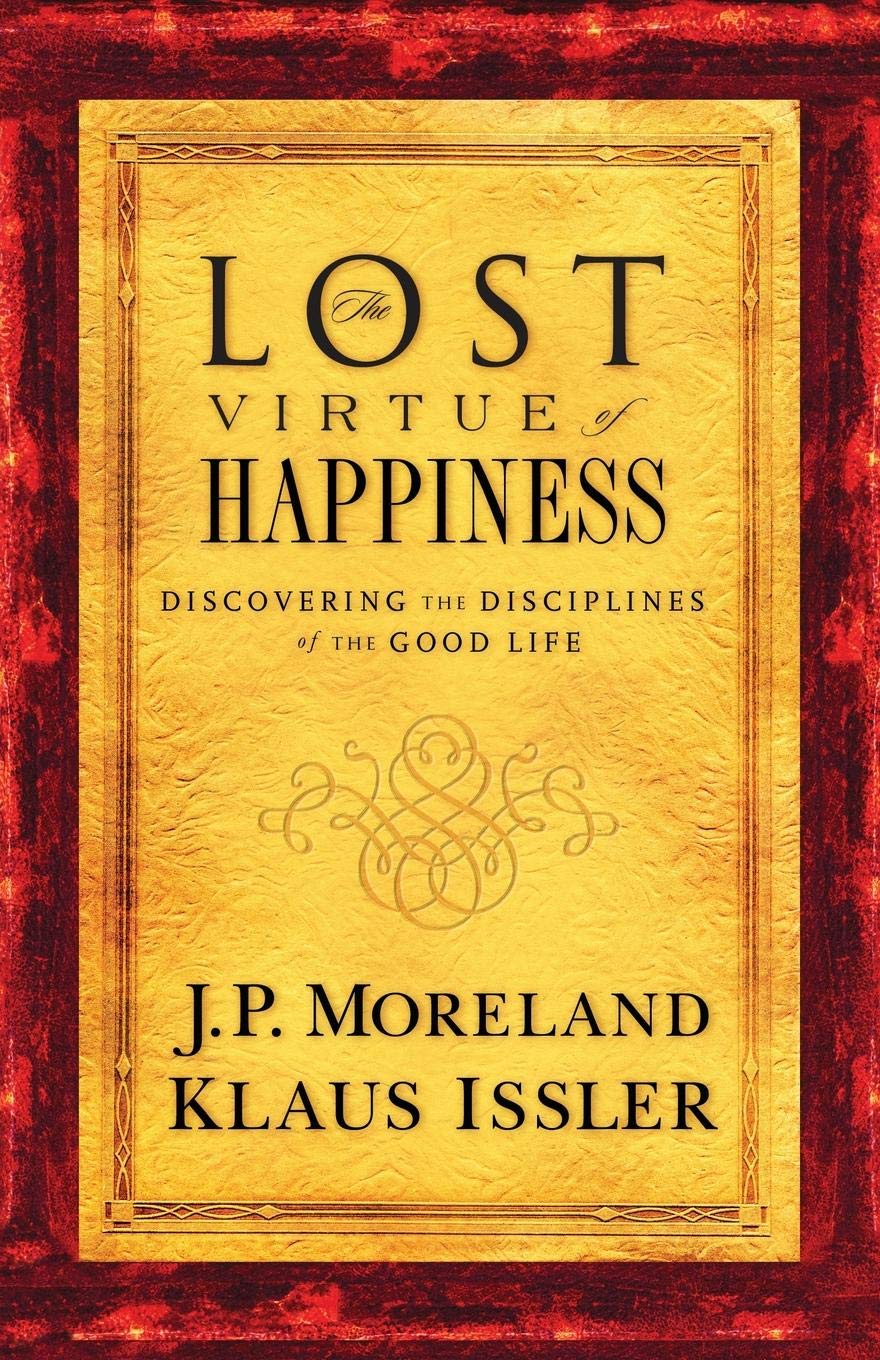 Natural Rights
Declaration of Independence:
“We hold these truths to be self-evident, that all men are created equal, that they are endowed by their Creator with certain unalienable Rights, that among these are Life, Liberty and the pursuit of Happiness. — That to secure these rights, Governments are instituted among Men, deriving their just powers from the consent of the governed, — That whenever any Form of Government becomes destructive of these ends, it is the Right of the People to alter or to abolish it, and to institute new Government, laying its foundation on such principles and organizing its powers in such form, as to them shall seem most likely to effect their Safety and Happiness.”
Natural Rights
Alexander Hamilton:
“…the Sacred Rights of mankind are not to be rummaged for among old parchments or musty records.  They are written, as with a sunbeam, in the whole volume of human nature, by the Hand of the Divinity itself, and can never be erased or obscured by mortal power.” (Alexander Hamilton, “The Farmer Refuted,” February 23, 1775)
Natural Rights
Gen. 1:27 
So God created man in his own image, in the image of God he created him; male and female he created them.

Rom. 2:14-15 
For when Gentiles, who do not have the law, by nature do what the law requires, they are a law to themselves, even though they do not have the law.  15 They show that the work of the law is written on their hearts, while their conscience also bears witness, and their conflicting thoughts accuse or even excuse them.
Bill of Rights:  First Amendment
Amendment I: Freedom of religion, speech, and the press; rights of assembly and petition
Congress shall make no law respecting an establishment of religion, or prohibiting the free exercise thereof; or abridging the freedom of speech, or of the press, or the right of the people peaceably to assemble, and to petition the Government for a redress of grievances.
Bill of Rights:  Second Amendment
Amendment II: Right to bear arms
A well regulated Militia, being necessary to the security of a free State, the right of the people to keep and bear Arms, shall not be infringed.
Bill of Rights:  Second Amendment
District of Columbia v. Heller
“The Second Amendment protects an individual right to possess a firearm unconnected with service with a militia, and to use that arm for traditionally lawful purposes, such as self-defense within the home.”
This does not mean that the Second Amendment only protects the right of people to own firearms for the purpose of defending themselves against the tyranny of a powerful federal government, but simply means that that purpose is the one that led to its being put into the Constitution.
Bill of Rights:  Second Amendment
District of Columbia v. Heller
The Second Amendment did not confer a new right but simply protected an ancient and basic human right: the right of self-defense.
The requirement that any guns kept in a home be kept locked and unloaded “makes it impossible for citizens to use arms for the core lawful purpose of self-defense and is hence unconstitutional.”
This decision does not invalidate most existing laws that prohibit felons and the mentally ill from possessing firearms, or forbid the carrying of firearms “in sensitive places such as schools and government buildings,” or other sorts of reasonable conditions and qualifications on the sale and possession of arms. Nor does it invalidate laws that prohibit “dangerous and unusual weapons.”
Bill of Rights:  Second Amendment
Do Christians have a right to self-defense?
Matt. 5:38-39 
"You have heard that it was said, 'An eye for an eye and a tooth for a tooth.'  39 But I say to you, Do not resist the one who is evil. But if anyone slaps you on the right cheek, turn to him the other also.
Bill of Rights:  Second Amendment
Do Christians have a right to self-defense?
Rom. 12:19-20 
Beloved, never avenge yourselves, but leave it to the wrath of God, for it is written, "Vengeance is mine, I will repay, says the Lord."  20 To the contrary, "if your enemy is hungry, feed him; if he is thirsty, give him something to drink; for by so doing you will heap burning coals on his head."
Bill of Rights:  Second Amendment
Do Christians have a right to self-defense?
Lk. 22:36-38 
He said to them, "But now let the one who has a moneybag take it, and likewise a knapsack. And let the one who has no sword sell his cloak and buy one.  37 For I tell you that this Scripture must be fulfilled in me: 'And he was numbered with the transgressors.' For what is written about me has its fulfillment."  38 And they said, "Look, Lord, here are two swords." And he said to them, "It is enough."
Bill of Rights:  Second Amendment
Is it right for a Christian to use a weapon in self-defense?

Do Christians have a right to own guns?

Is the right to own guns a deterrent against government becoming tyrannical?

Do gun control laws reduce crime?
Types of Political Issues
Political Issue or Moral Issue?
Absolute issue or room for Christians to disagree?
Bill of Rights:  Second Amendment
If gun control is not the answer, what can we do to stop mass shootings? 
Unfortunately, the problem is more complex and deeper than government control can fix; the problem is cultural.
“With the destruction of the family, the church, and the community, the reasons people have traditionally had for their very existence are in danger of receding into the past. And the outcome is predictable: isolation, depression, anxiety, despondency, drug abuse, and death. When we talk about gun violence, just about no one talks about these root causes….”
Bill of Rights:  Second Amendment
If gun control is not the answer, what can we do to stop mass shootings? 
“Why would anyone be surprised that when we take away the foundational social structures that have allowed for the flourishing of humanity, bad things will happen? We all know very well what happens when more and more children grow up in single-parent homes. Increased suicide, drug use, drop out, teen pregnancy, and mental disorders. We know what happens when communities deteriorate. Isolation, loneliness, and a decline in social norms. And when we destroy the church, the very institution that has been our bedrock of values, morality, and redemption for thousands of years? Despair, immorality, desperation, and evil…. Destroy the family, abandon the community, raze the church to the ground. What could go wrong? Everything.” (Thane Bellomo, “We Killed God, Family, And Community—And Now It’s Killing Us,” The Federalist, August 8, 2019)
Economics